Commons Town Hall
Tuesday, February 13th, 2024
Retail Theft Crisis
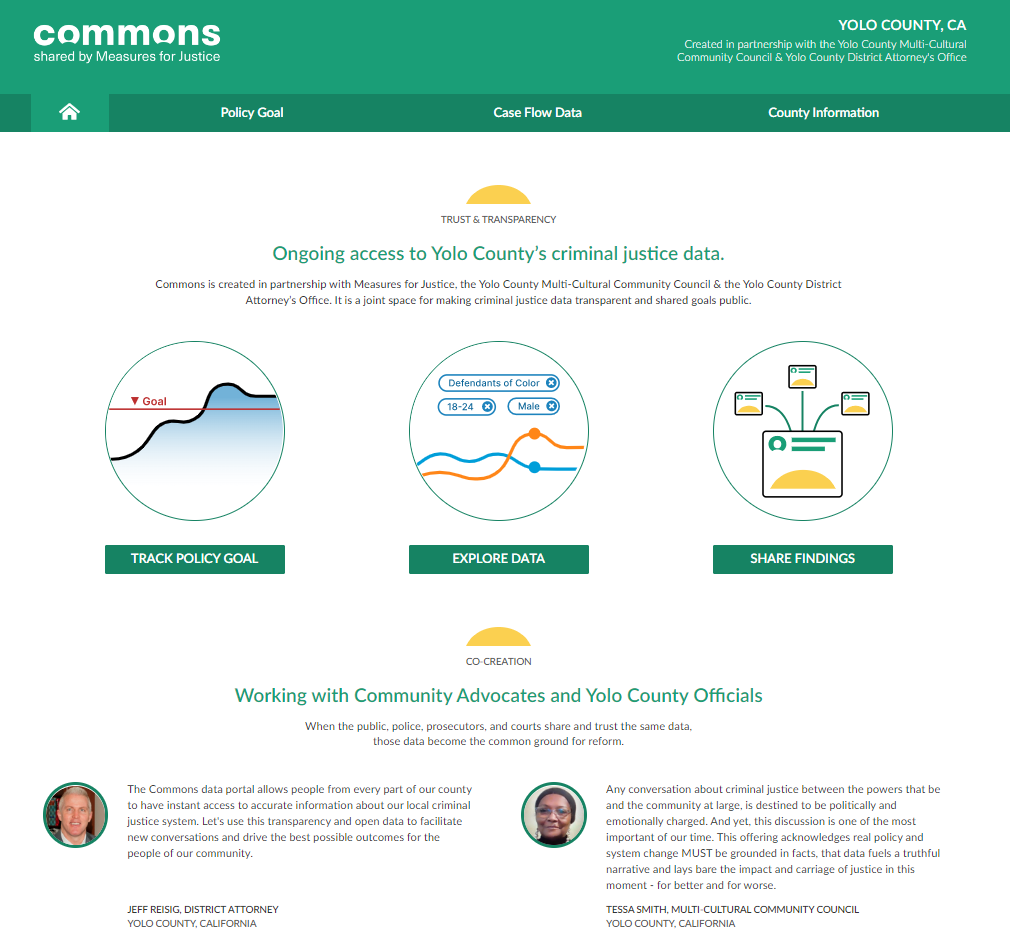 Larceny Theft Received by Severity
Larceny Theft – County vs Non-County Residents
Larceny Theft Diversions Last Year by Severity